#2
What is the correct translation of the string “cs 270” into ASCII codes, using decimal values (without the null terminator)?
#1
What is the minimum number of bits needed to represent 312 distinct values? How many bit patterns are leftover?
10-bits, 712 patterns unused
9-bits, 200 patterns unused
8-bits, 8 patterns unused
7-bits, no patterns unused
None of the above
99 114 32 50 55 48
99 115 50 55 48
99 115 32 50 55 48
63 73 20 32 37 30
None of the above
P1
Use the provide code as a guide
Use of pointers
Command line input
Global arrays
Exit codes
String to int (atoi())

TA in the 120 lab today and tomorrow
80% of the points are included in preliminary testing

Note: If you are trying to get into this class but not yet registered send me an email and attend recitation and complete assignments as if you are registered
Chapter 2Bits, Data Types,and Operations
How do we represent data in a computer?
At the lowest level, a computer is an electronic machine.
works by controlling the flow of electrons

Easy to recognize two conditions:
presence of a voltage – we’ll call this state “1”
absence of a voltage – we’ll call this state “0”

Could base state on value of voltage, but control and detection circuits more complex.
compare turning on a light switch tomeasuring or regulating voltage
intermediate version, i.e., 4 or 8 states represented by different voltages used to increase capacity/throughput in special cases
TLC, QLC, PAM4
Computer is a binary digital system.
Binary (base two) system:
has two states: 0 and 1
Digital system:
finite number of symbols
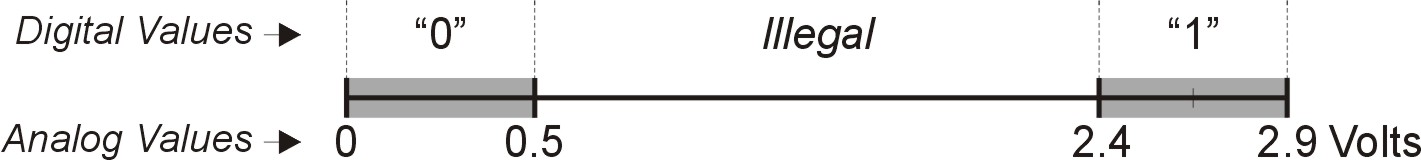 Basic unit of information is the binary digit, or bit.
Values with more than two states require multiple bits.
A collection of two bits has four possible states:00, 01, 10, 11
A collection of three bits has eight possible states:000, 001, 010, 011, 100, 101, 110, 111
A collection of n bits has 2n possible states.
What kinds of data do we need to represent?
Numbers – signed, unsigned, integers, floating point,complex, rational, irrational, …
Logical – true, false
Text – characters, strings, …
Instructions (binary) – LC-3, x-86 ..
Images – jpeg, gif, bmp, png ...
Sound – mp3, wav..
…

Data type: 
representation and operations within the computer
We’ll start with numbers…
329
101
102
22
101
21
100
20
Unsigned Integers
Non-positional notation
could represent a number (“5”) with a string of ones (“11111”)
problems?

Weighted positional notation
like decimal numbers: “329”
“3” is worth 300, because of its position, while “9” is only worth 9
most
significant
least
significant
3x100 + 2x10 + 9x1 = 329
1x4 + 0x2 + 1x1 = 5
Unsigned Integers (cont.)
n bits when interpreted as an unsigned integer can represent 2n different values:from 0 to 2n-1.
Range of 5 bits?



8 bits?



1  0  1  1  0 =
Unsigned Binary Arithmetic
Base-2 addition – just like base-10!
add from right to left, propagating carry
carries
carry
10010		10010		 1111
	+	 1001 	+	 1011	+ 	   1
		11011
10111
			+	  111
11101		 10000
Subtraction, multiplication, division,…
Try it out
17 + 37 = ?





110111
010110
110110
101101
110011
1 + 63 = ?





000000
010110
1101100
1000000
D or possibly A
Signed Integers
With n bits, we have 2n distinct values.
assign about half to positive integers (1 through 2n-1)
2n-1 is what value when n is 5?

and about half to negative (-2n-1 through -1)
that leaves two values: one for 0, and one extra
Positive integers
just like unsigned – zero in most significant (MS) bit00101 = 5
Negative integers: formats
sign-magnitude – set MS bit to ‘1’ to show value is negative, other bits are the same as unsigned 10101 = -5  
one’s complement – flip every bit to represent negative11010 = -5
in either case, MS bit indicates sign: 0=positive, 1=negative
Two’s Complement
Problems with sign-magnitude and 1’s complement
Two representations of zero (+0 and –0)
Arithmetic circuits are complex
How to add two sign-magnitude numbers?
e.g., try 2 + (-3)



How to add to one’s complement numbers? 
e.g., try 4 + (-3)


Solution
For each positive number (X), assign value to its negative (-X), such that X + (-X) = 0 with “normal” addition, ignoring carry out
Two’s Complement
Representation developed to make arithmetic possible with simpler circuits.

If number is positive or zero,
normal binary representation, zeroes in upper bit(s)
If number is negative,
start with positive number
flip every bit (i.e., take the one’s complement)
then add one
00101	(5)		01001	(9)
		11010	(1’s comp)			(1’s comp)
	+	1		+	1	
		11011	(-5)			(-9)
Two’s Complement Shortcut
To take the two’s complement of a number:
copy bits from right to left until (and including) the first “1”
flip remaining bits to the left
Try: 110000
011010000			011010000
		100101111	(1’s comp)	
	+	1			
		100110000			100110000
Try: 110001
(flip)
(copy)
Two’s Complement Signed Integers
MS bit is sign bit – it has weight -2n-1.
Range of an n-bit number: -2n-1 through 2n-1 - 1.
The most negative number (-2n-1) has no positive counterpart. Why?

What is the range of values that can be represented with 4 bits?
Converting Binary (2’s C) to Decimal
If leading bit is one, take two’s complement to get a positive number.
Add powers of 2 that have “1” in thecorresponding bit positions.
If original number was negative,add a minus sign.
X 	= 	01101000two
		=	26+25+23 = 64+32+8
		=	104ten
Assuming 8-bit 2’s complement numbers.
More Examples
X 	= 	00100111two
		=	25+22+21+20 = 32+4+2+1
		=	39ten
X 	= 	11100110two 
	-X	=	00011010
		=	24+23+21 = 16+8+2
		=	26ten
	X	=	-26ten
Assuming 8-bit 2’s complement numbers.
Converting Decimal to Binary (2’s Comp)
First Method: Division
Find magnitude of decimal number.  (Always positive.)
Divide by two – remainder is least significant bit.
Keep dividing by two until answer is zero,writing remainders from right to left.
Append a zero as the MS bit;if original number was negative, take two’s complement.
X 	= 	104ten	104/2	=	52 r0	bit 0
				52/2	=	26 r0	bit 1
				26/2	=	13 r0	bit 2
				13/2	=	6 r1	bit 3
				6/2	=	3 r0	bit 4
				3/2	=	1 r1	bit 5
	X	=	01101000two	1/2	=	0 r1	bit 6
[Speaker Notes: int2ascii ?]
Converting Decimal to Binary (2’s Com[)
Second Method: Subtract Powers of Two
Find magnitude of decimal number.
Subtract largest power of two less than or equal to number.
Put a one in the corresponding bit position.
Keep subtracting until result is zero.
Append a zero as MS bit;if original was negative, take two’s complement.
X 	= 104ten	104 - 64	=	40	bit 6
				40 - 32	=	8	bit 5
				8 - 8	=	0	bit 3
	X	=	01101000two
Operations: Arithmetic and Logical
Recall: a data type includes representation and operations.
We now have a good representation for signed integers,so let’s look at some arithmetic operations:
Addition
Subtraction
Sign Extension
We’ll also look at overflow conditions for addition.
Multiplication, division, etc., can be built from these basic operations.
Logical operations are also useful:
AND
OR
NOT
Addition
As we’ve discussed in 2’s comp addition is just binary addition.
Assume all integers have the same number of bits
Ignore carry out
For now, assume that sum fits in n-bit 2’s comp. representation
01101000	(104)	    	  11110110	(-10)
	+	11110000	(-16)	      +	      	(-9)
		01011000	(98)			       (-19)
Assuming 8-bit 2’s complement numbers.
Subtraction
Negate subtrahend (2nd no.) and add.
Assume all integers have the same number of bits
Ignore carry out
For now, assume that difference fits in n-bit 2’s comp. representation
01101000	(104)	   	 11110110 (-10)
	-	00010000	(16) 	   -	           (-9)


		01101000	(104)		    11110110 (-10)
	+	11110000	(-16)	   +	           (9)
		01011000	(88)			(-1)
Assuming 8-bit 2’s complement numbers.
What does 11001000 =
200
-56
-72
-55
╚╚
73
Has no meaning
Sign Extension
To add two numbers, we must represent themwith the same number of bits.
If we just pad with zeroes on the left:





Instead, replicate the MS bit -- the sign bit:
4-bit		8-bit
0100	(4)	00000100	(still 4)
1100	(-4)	00001100	(12, not -4)
4-bit		8-bit
0100	(4)	00000100	(still 4)
1100	(-4)	11111100	(still -4)
Overflow
If operands are too big, then sum cannot be represented as an n-bit 2’s comp number.






We have overflow if:
signs of both operands are the same, and
sign of sum is different.
Another test -- easy for hardware:
carry into MS bit does not equal carry out
01000	(8)		11000	(-8)
	+	01001	(9)	+	10111	(-9)
		10001	(-15)		01111	(+15)
Logical (Bitwise) Operations
Operations on logical TRUE or FALSE
two states -- takes one bit to represent: TRUE=1, FALSE=0








View n-bit number as a collection of n logical values
operation applied to each bit independently
[Speaker Notes: 0 false 1 true, how is this like &&, ||, and !]
Examples of Logical (Bitwise) Operations
AND
useful for clearing bits
AND with zero = 0
AND with one = no change

OR
useful for setting bits
OR with zero = no change
OR with one = 1

NOT
unary operation - one argument
flips every bit
11000101	
	AND	00001111	
		00000101
11110000	
	AND	11011100
11110000	
	OR	11011100
11000101	
	OR	00001111	
		11001111
NOT	11110000
NOT	11000101	
		00111010
XOR
Result is 1 if inputs are different 0 otherwise

Useful for checking if two numbers are equal among other things
11110000	
	XOR	 11011100
11000101	
	XOR	11000101	
		00000000
Hexadecimal Notation
It is often convenient to write binary (base-2) numbersas hexadecimal (base-16) numbers instead.
fewer digits -- four bits per hex digit
less error prone -- easy for humans to corrupt long string of 1’s and 0’s
0b1101 = 0x



0b0101 = 0x
[Speaker Notes: May have all 16 bit patterns memorized by end of semester]
Converting from Binary to Hexadecimal
Every four bits is a hex digit.
start grouping from right-hand side
011101010001111010011010111
3
A
8
F
4
D
7
1011010010001 = ?
This is not a new machine representation,just a convenient way to write the number.
Bases besides base 2 and 10
How do you covert a value in base 10 to base n? (Similar to converting base 10 to base 2)
Divide by n – remainder is least significant digit in base n.
Keep dividing resulting quotient by n until quotient is zero, writing remainders from right to left.


Ex: convert 27 in base 10 to base 4
27 / 4 = 6 remainder 3
6 / 4 = 1 remainder 2
1 / 4 = 0 remainder 1
So result is 123 in base 4
Convert 34 in base 10 to base 7
Bases besides base 2 and 10
How do you convert a value in base n to base 10? (Similar to converting base 2 to base 10)
Multiply the values in each position times their weight and then add them together 

Ex. Convert 123 in base 4 to base 10
 1 2 3
Convert 234 in base 5 to base 10
42  41  40

42*1=16  41*2=8  40*3=3

     16 + 8 + 3 = 27
weights
values times weights
sum of values times weights
Convert 235 in base 5 to base 10?
2-1 = 0.5
2-2 = 0.25
2-3 = 0.125
00101000.101	(40.625)
	+	11111110.110	(-1.25)
		00100111.011	(39.375)
Fractions: Fixed-Point
Weight ?
How can we represent fractions?
Use a “binary point” to separate positivefrom negative powers of two -- just like “decimal point.”
2’s comp addition and subtraction still work.
if binary points are aligned
_ _ _ _ . _ _ _
011.101 = ?
No new operations -- same as integer arithmetic.
Very Large and Very Small: Floating-Point
Large values: 6.023 x 1023 -- requires 79 bits
Small values: 6.626 x 10-34 -- requires >110 bits

Use equivalent of “scientific notation”: F x 2E
Need to represent F (fraction), E (exponent), and sign.
IEEE 754 Floating-Point Standard (32-bits):
1b
8b
23b
S
Exponent
Fraction
[Speaker Notes: 6.023: Avogadros number molecules or atoms in a mole
6.626: Planck’s constant related to the energy of a photon

Exponent = 255 used for special values:
If Fraction is non-zero, NaN (not a number).
If Fraction is zero and sign is 0, positive infinity.
If Fraction is zero and sign is 1, negative infinity.

x2^-126 denormalized represent numbers close to 0]
Special Values and Definitions
Floating Point Example
Single-precision IEEE floating point number:
		     			           10111111010000000000000000000000


Sign is 1 – number is negative.
Exponent field is 01111110 = 126 (decimal).
Fraction is 0.100000000000… = 0.5 (decimal).

Value = -1.5 x 2(126-127) = -1.5 x 2-1 = -0.75.




https://www.h-schmidt.net/FloatConverter/IEEE754.html
sign
exponent
fraction
32 bit floating point to decimal
Convert the following floating point value to decimal:
1 10000010 1011000…





-27
6.75
-13.5
6.25
-3.375
Check bit MSB (31) for sign, 1 negative, 0 positive
Extract bits 30 – 23, and find their value in binary then subtract 127 to get the exponent
Extract bits 22 – 0 and add implicit bit with value 1 to location 23 to get the fractional part
Change value of exponent to 0 by shifting radix point of fractional part right to reduce exponent and left to increase exponent
Convert resulting binary number to decimal and add correct sign
Decimal to 32 bit floating point
Convert the following decimal value to floating point:  35.25







1 10000010 10110010…
0 10000100 00011010…
0 10001000 00011010…
1 10000110 10001101…
None of the above
Change absolute value of the decimal number to binary
Move radix point so there is only a single 1 bit to the left of the radix point.
Every position moved to the left increases the exponent size by one.
Every position moved to the right decreases the exponent size by one.
The initial exponent is 0.
Remove leading 1 from resulting binary number and store this number in bits 0-22.
Add 127 to exponent and store binary representation of exponent in bits 23-30
Store sign in bit 31, 1 for negative, 0 for positive.
Floating-Point Operations
Convert 11.25 to 32 bit floating point



Convert 0 10000010 10100000… to decimal





Will regular 2’s complement arithmetic work for Floating Point numbers?
(Hint: In decimal, how do we compute 3.07 x 1012 + 9.11 x 108? (Need to work with exponents) )
Text: ASCII Characters
ASCII: Maps 128 characters to 7-bit code.
both printable and non-printable (ESC, DEL, …) characters
Hex
Interesting Properties of ASCII Code
What is relationship between a decimal digit ('0', '1', …)and its ASCII code?

What is the difference between an upper-case letter ('A', 'B', …) and its lower-case equivalent ('a', 'b', …)?

Given two ASCII characters, how do we tell which comes first in alphabetical order?

Unicode: 128 characters are not enough. 1990s Unicode was standardized, Java used Unicode.
No new operations -- integer arithmetic and logic.
Other Data Types
Text strings
sequence of characters, terminated with NULL (0)
typically, no hardware support
Image
array of pixels
monochrome: one bit (1/0 = black/white)
color: red, green, blue (RGB) components (e.g., 8 bits each)
other properties: transparency
hardware support:
typically none, in general-purpose processors
MMX -- multiple 8-bit operations on 32-bit word
Sound
sequence of fixed-point numbers